Using maps to make funding decisions in 5 easy minutes!
Anthony Galvan
How we got here…
Community Impact Funding Process
Basic Task
Build a map containing these components:
All ZIP codes in the UWMD service area
A bubble/dot in each ZIP code representing the number of clients served by UWMD funded agencies
An underlying choropleth showing a relevant indicator
Inform funding decisions
Use map to see where clients are served compared to where the need is
UWMD Staff “Suggested Changes and Additions”
More maps
More data
Different data
Data that doesn’t (don’t) exist
Also, we found this other thing…
New Task: Build a Custom Tool in Two Weeks
Awesome Staff Works in Overdrive
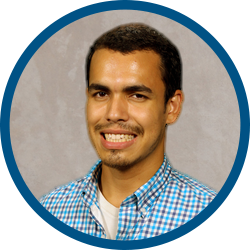 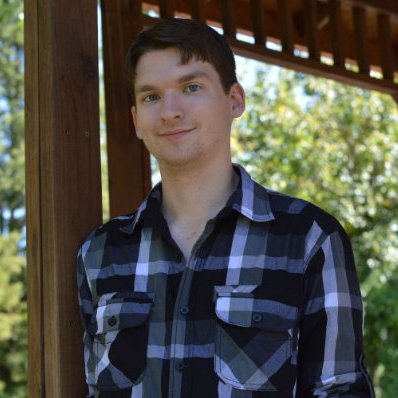 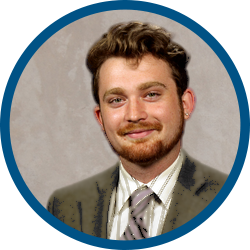 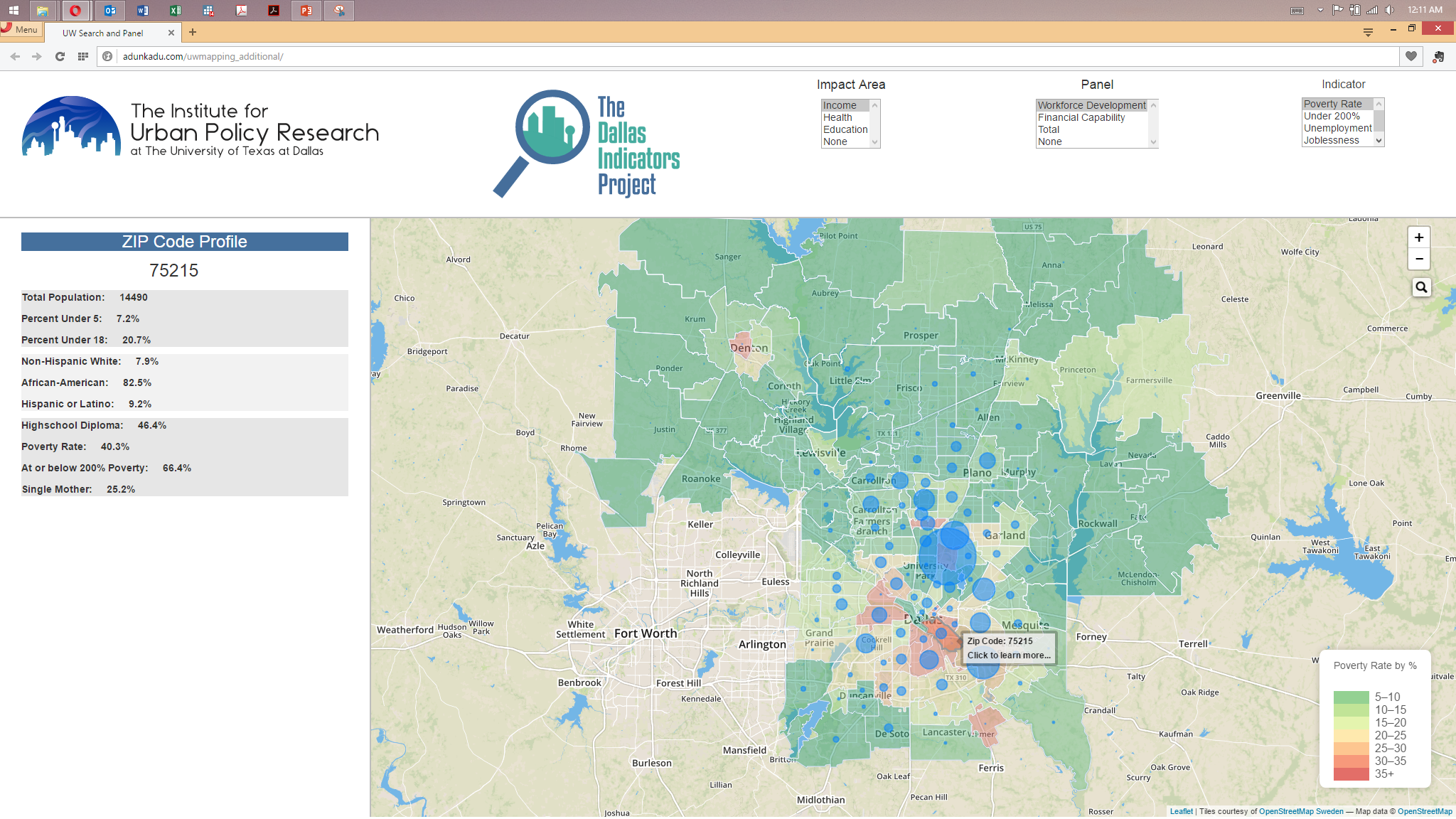 DEMO
For More Information
Anthony Galvan
Institute for Urban Policy ResearchThe University of Texas at Dallas
800 West Campbell Road, WT20Richardson, Texas 75080
V: 972-883-5438F: 972-883-5431
anthony.galvan@utdallas.eduhttp://iupr.utdallas.edu
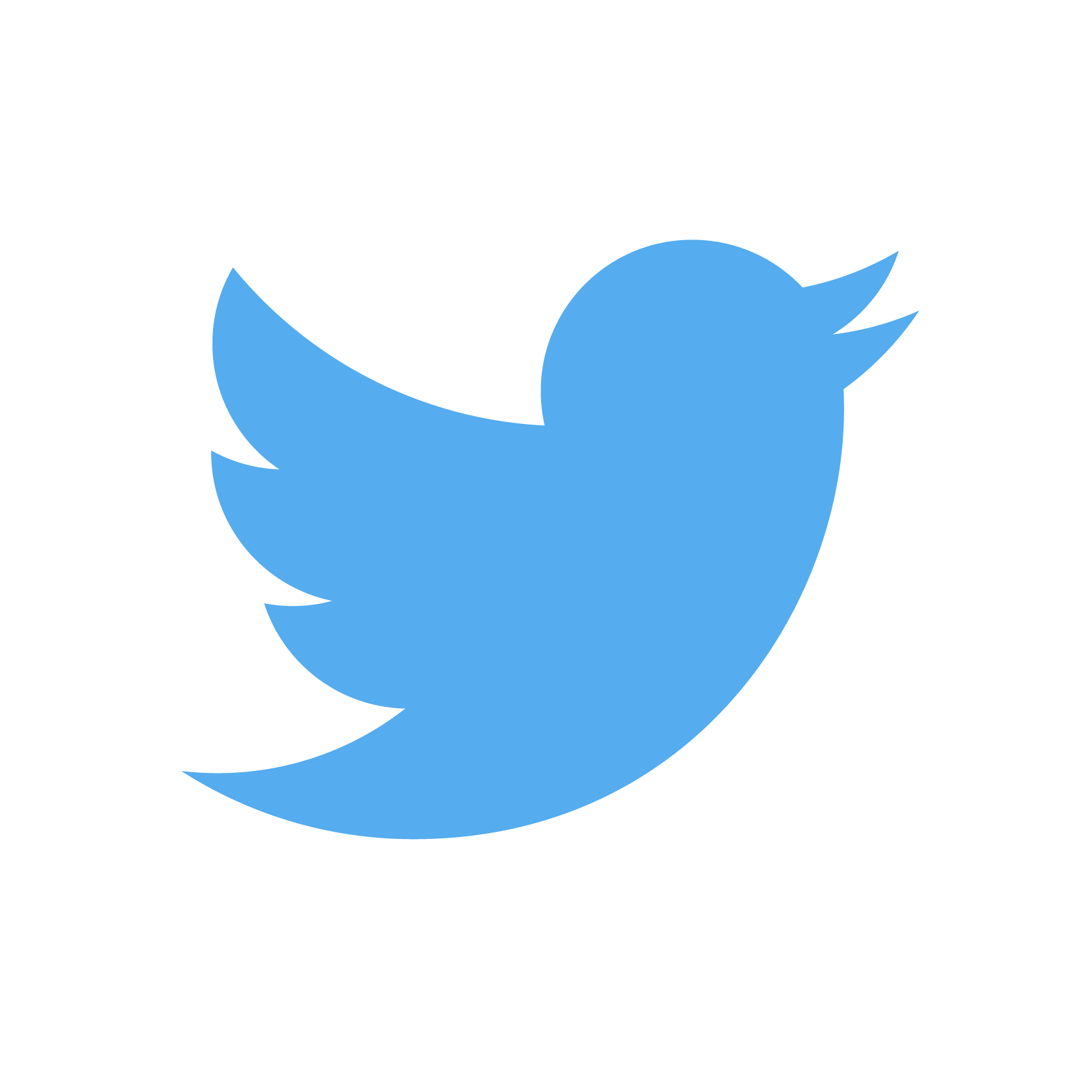 @galvanthony